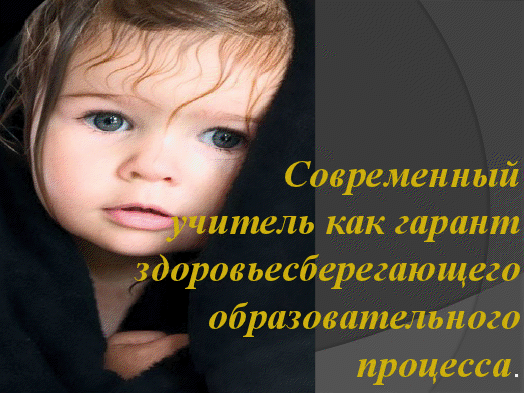 Rain. Rain on the green grass,Rain on the tree.Rain on the house-topBut not on me!Rain, rain, go away!Come again another day!
Rain
Rain on the green grass,
Rain on the tree.
Rain on the house-top
But not on me!Rain, rain, go away!
Come again another day!
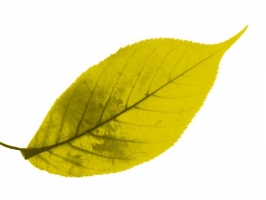 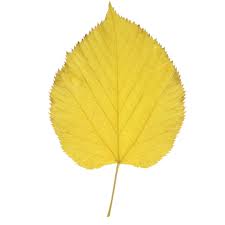 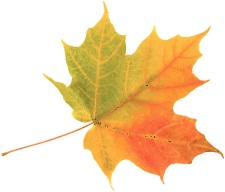 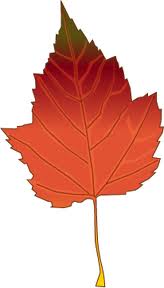 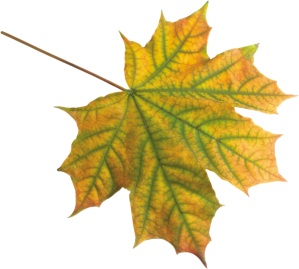 I’m a little snowflake,Small and white.When the moon is shiningI’m sparkling and bright.When you see me fallingCome out and play.You can make a snowman With me today.
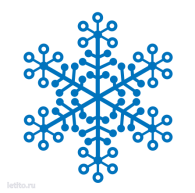 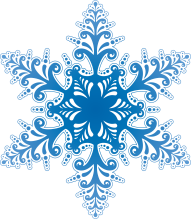 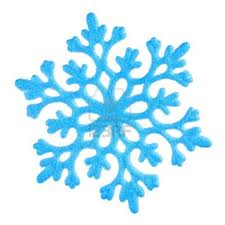 I’m a  little     snowflake,Small and    white.When     the    moon is shiningI’m sparkling and     bright.When      you       see me fallingCome out and play.You can  make   a snowman With me today.
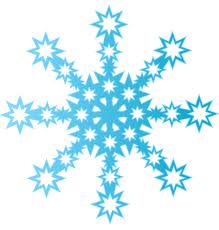 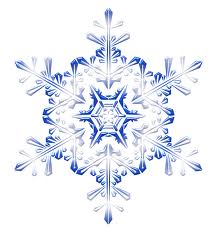 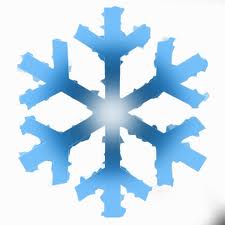 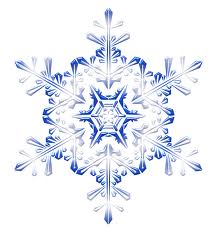 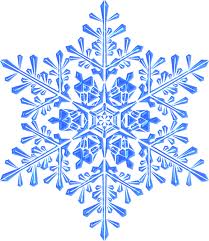 My dear, dear Mummy,I love you so much,I want you to be happyOn the 8th of March.
My dear, dear Mummy,I love you so much,I want you to be happyOn the   8th   of March.
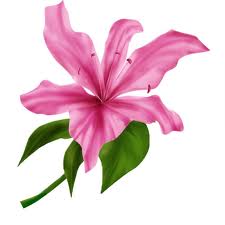 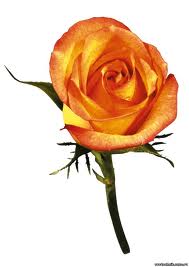 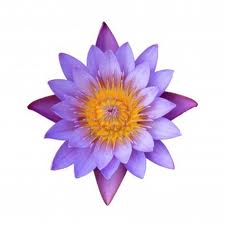 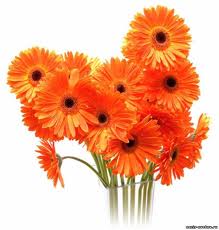 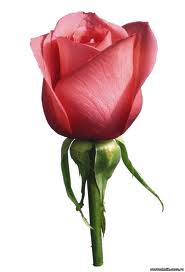 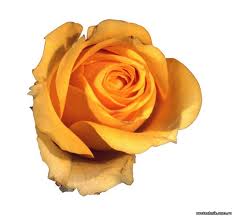 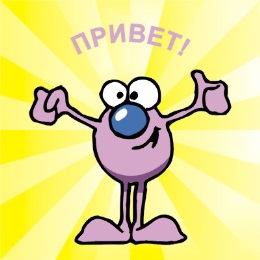 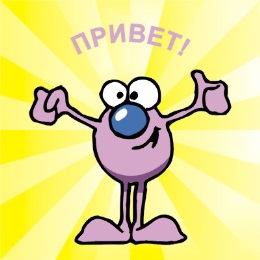 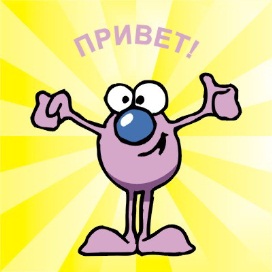 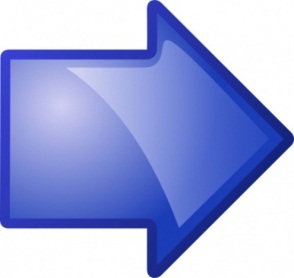 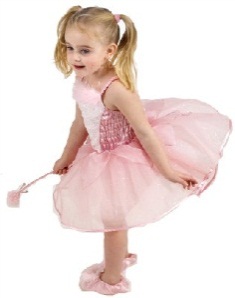 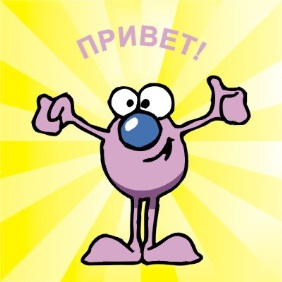 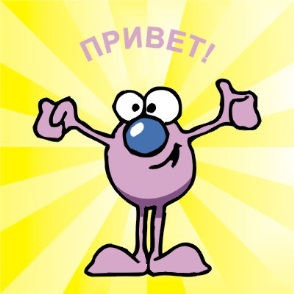 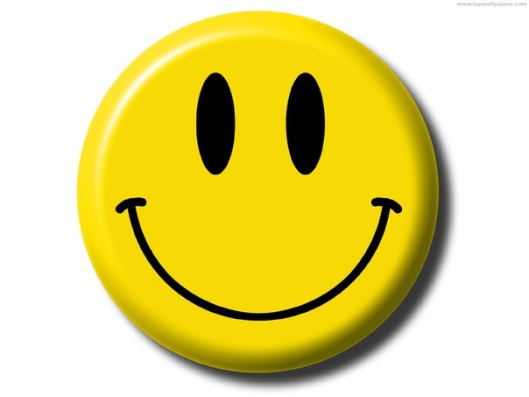 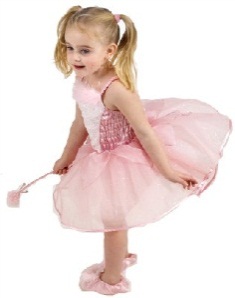 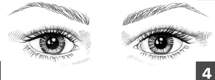 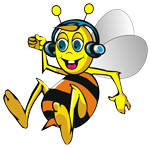 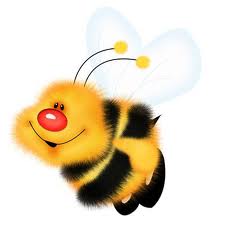 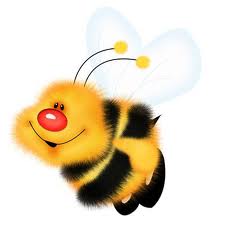 I
we
they
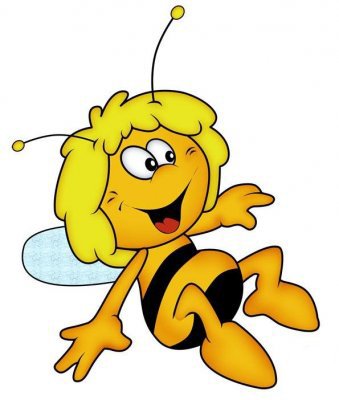 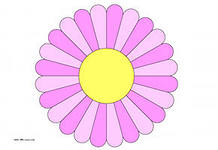 he
Have
Has
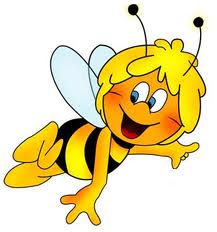 she
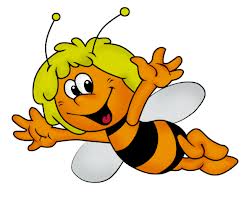 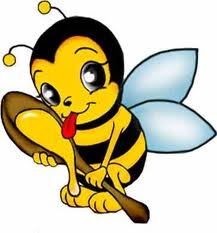 you
it
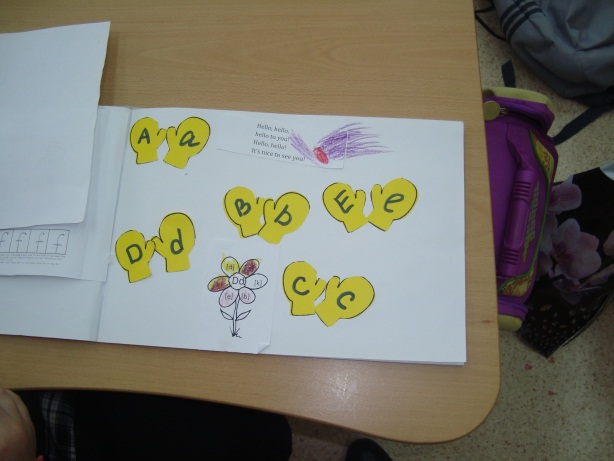 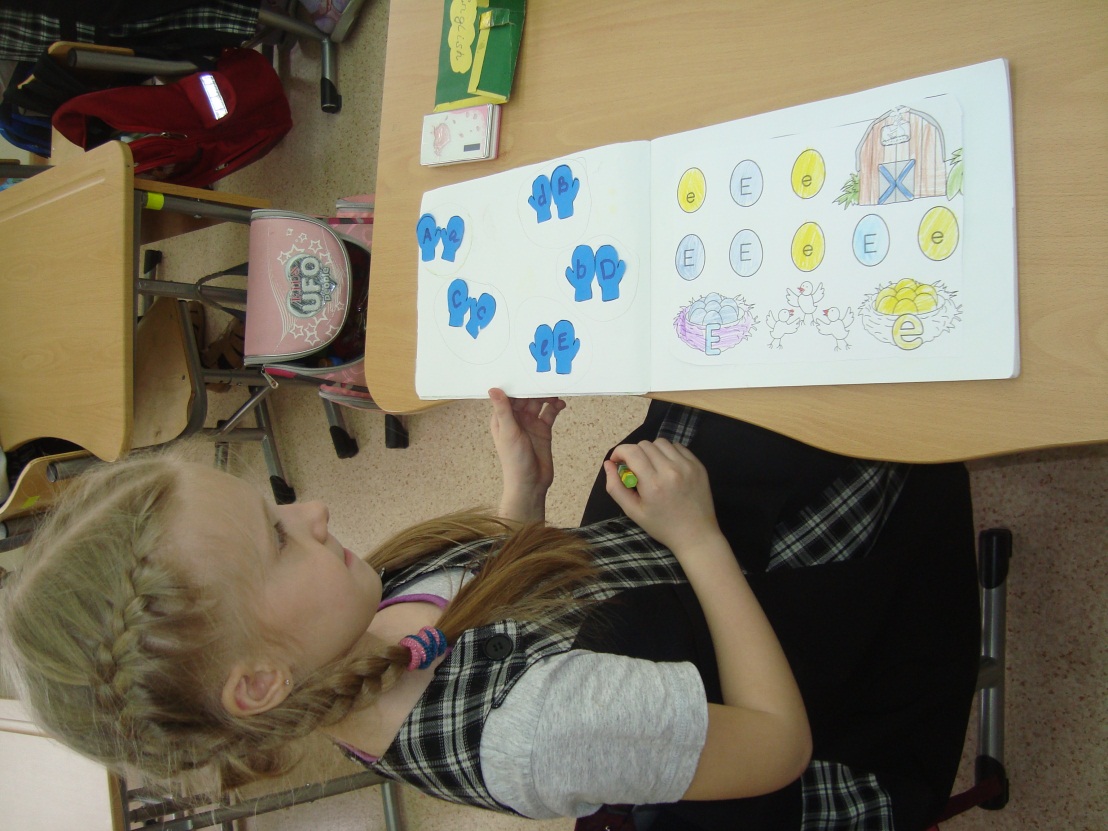 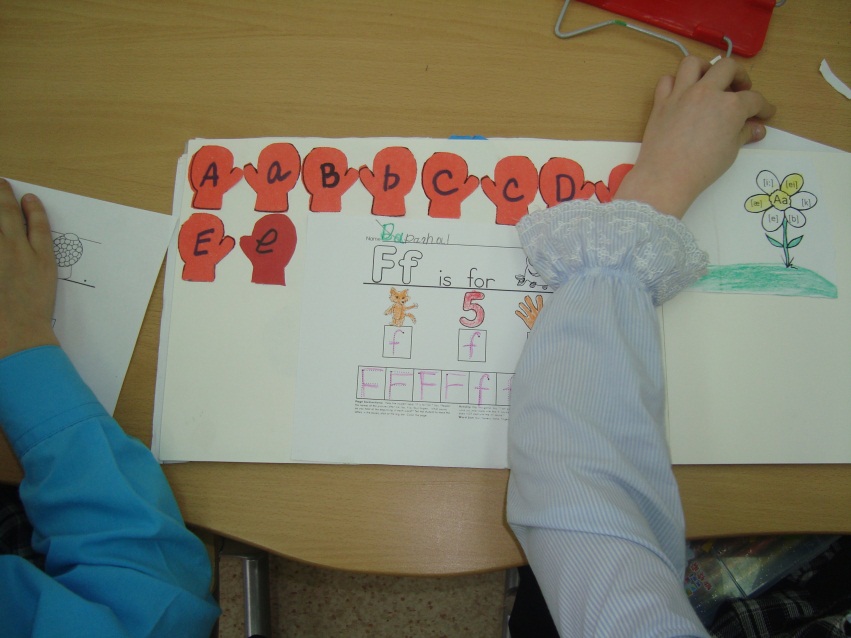 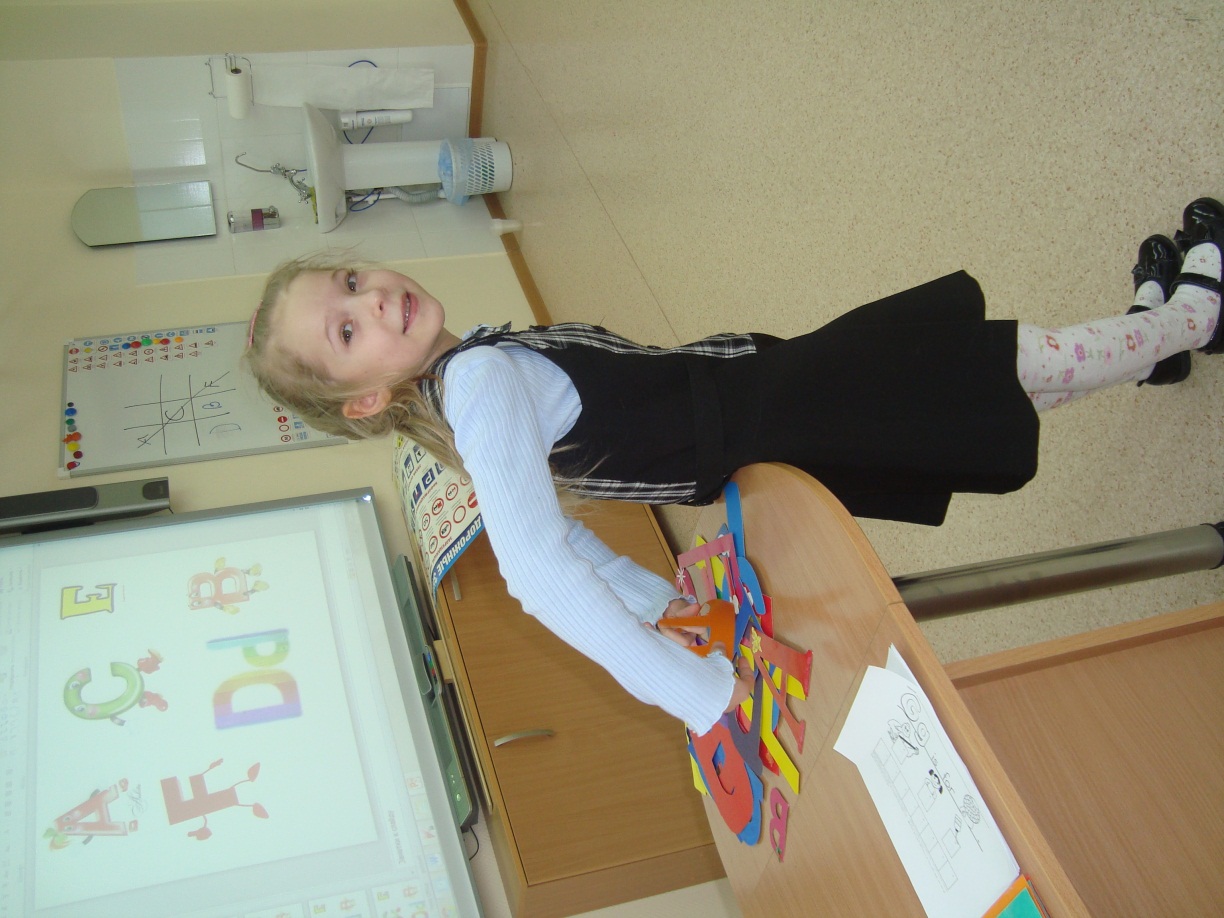 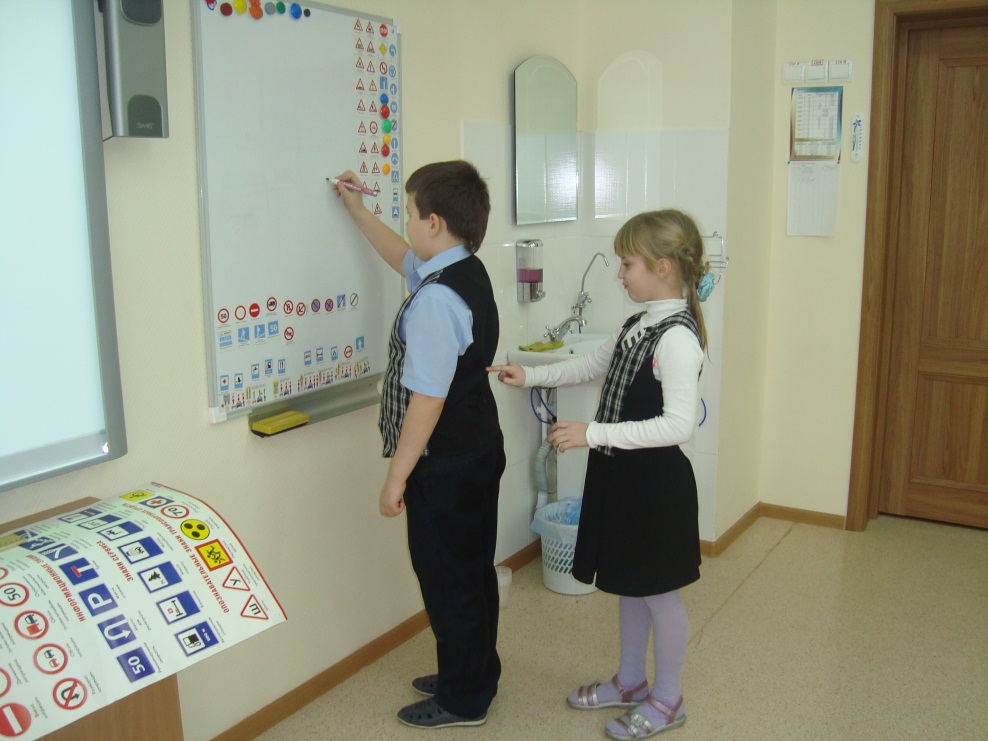 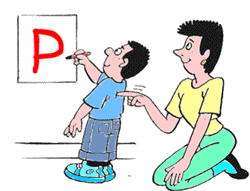 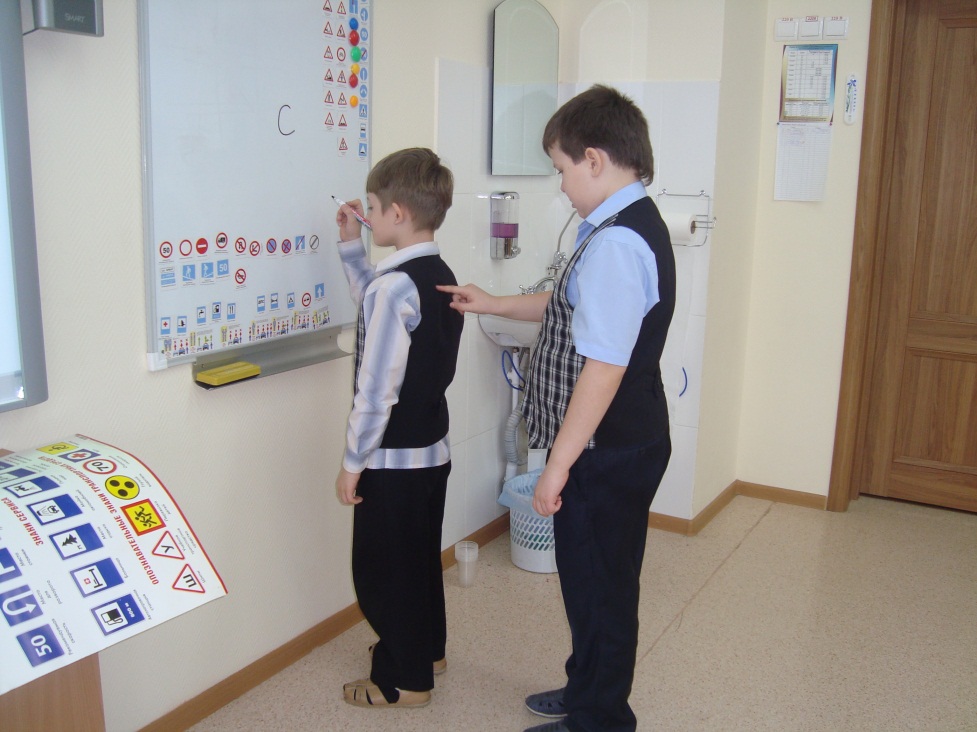 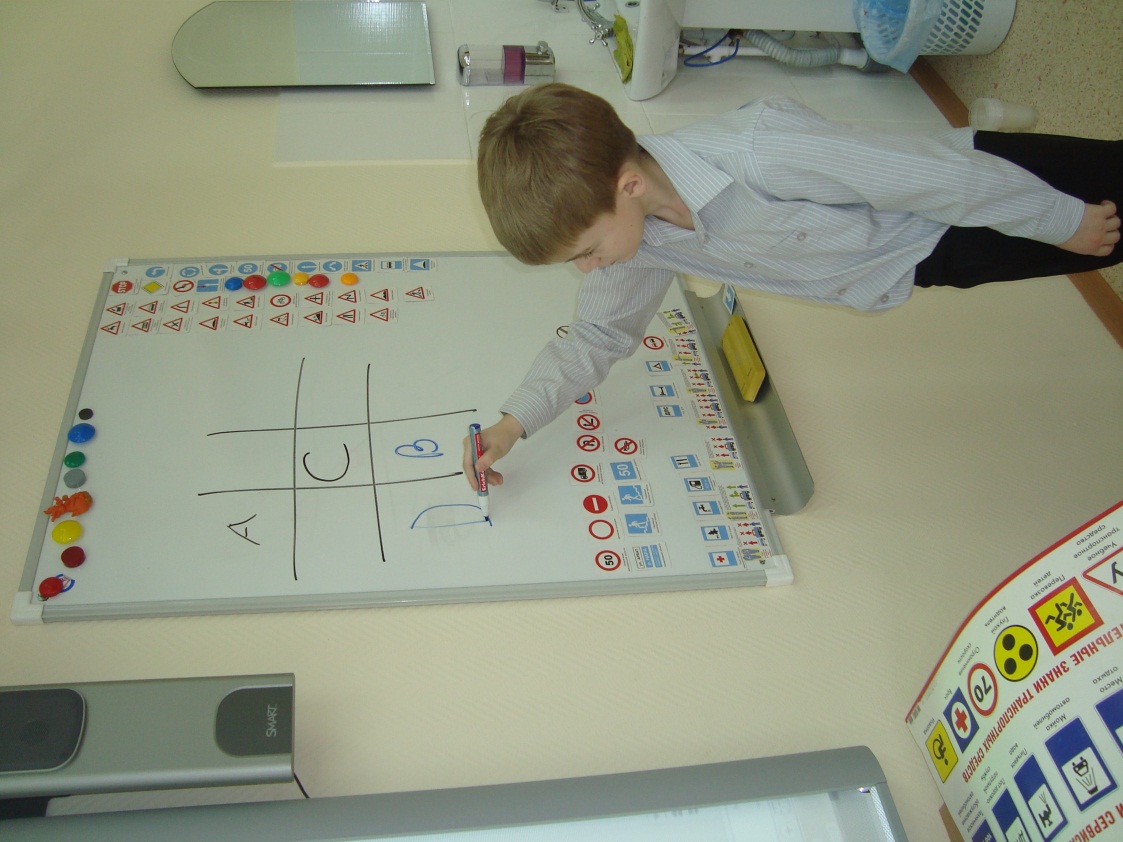 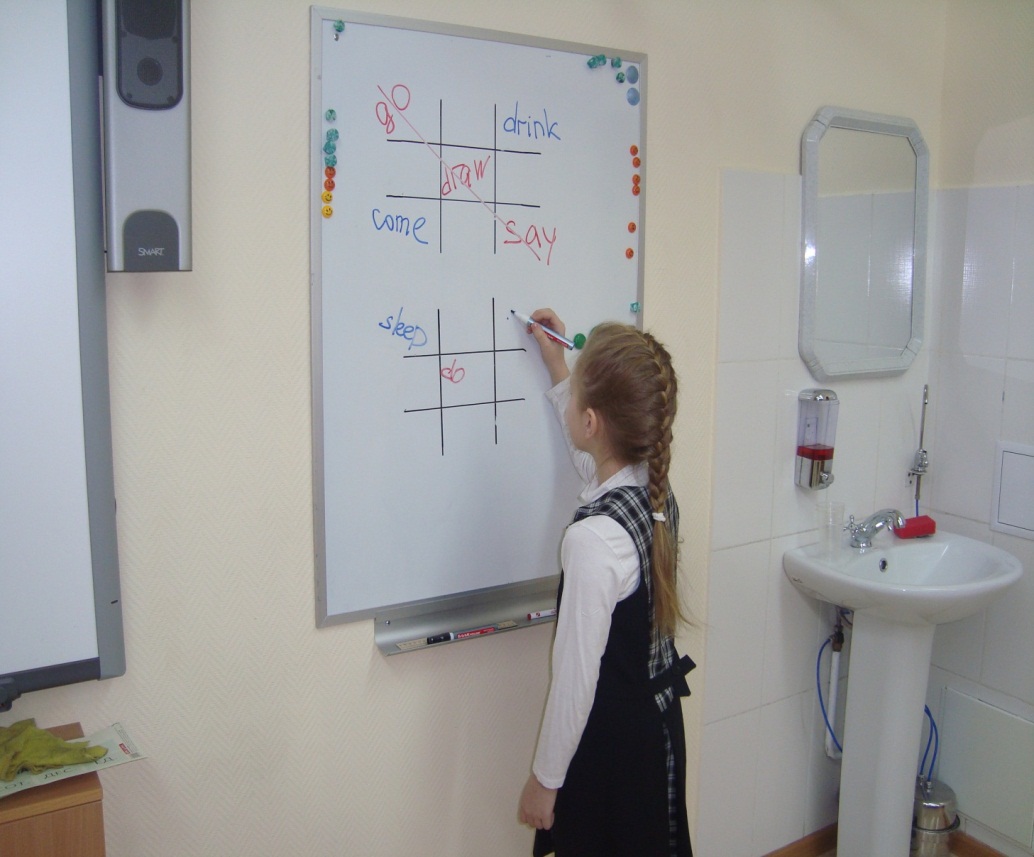